ATTEGGIAMENTI IMPLICITIe STRUMENTI DI MISURAZIONE
MENÙ
Modelli teorici

Implicit association test (come si costruisce?)

Misure implicite

 Misure esplicite e implicite a confronto
MODE model
Motivation and Opportunity as DEterminants (Fazio, 1990)
    Gli atteggiamenti sono rappresentati in memoria come associazioni oggetto-valutazione con forza variabile (Fazio, 1995)
Se l’associazione è sufficientemente forte:
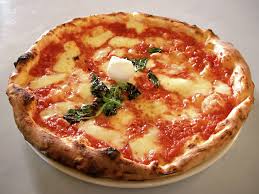 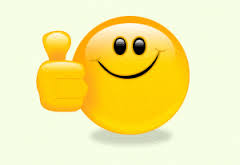 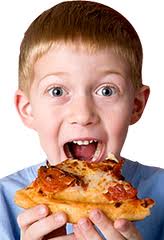 oggetto
valutazione
comportamento
MODE
Attivazione cognitiva dell’oggetto d’atteggiamento


Attivazione automatica della valuazione
    
         
Comportamento
MODE
Come si misura l’atteggiamento?
 Lo stesso atteggiamento può essere misurato con strumenti diversi...
MISURE ESPLICITE  vs. MISURE IMPLICITE
MISURE ESPLICITE
Si basano prevalentemente su tecniche di sel- report (questionari di atteggiamento o sondaggi di opinione) 
 Sono soggette ad alto controllo da parte del partecipante ( per es. per motivi di auto- presentazione, di desiderabilità sociale,e di conformismo alle norme sociali)
MISURE IMPLICITE
sono scarsamente influenzabili dal controllo intenzionale; 
inferiscono in modo indiretto un comportamento; 	
inferiscono il costrutto da misurare da risposte comportamentali (es. tempi di reazione)
MISURARE GLI ATTEGGIAMENTI IMPLICITI
Implicit association test e varianti (GNAT, SC-IAT, Brief-IAT…) 
    Procedure di priming sequenziale (lexical decision task) 
    Misure carta-e-matita (e.g., IAT cartaceo)
IMPLICIT ASSOCIATION TEST (IAT) 
Greenwald et al., 2008
IMPLICIT ASSOCIATION TEST
Misura la forza di ASSOCIAZIONE differenziale tra due concetti e due attributi
Ci permette di comprendere come le 
    informazioni categoriali sono organizzate in memoria; 
                    i contenuti delle categorie 

    rappresentazioni mentali delle conoscenze che possediamo rispetto ad una categoria (es. un gruppo sociale)
MODELLO ASSOCIATIVO
Ipotizza che le categorie (rappresentazioni) siano organizzate in memoria sottoforma di network, ossia reti associative costituite da nodi concettuali. 
   
   I nodi sono associati ad altri nodi
Per associazione si intende il legame tra due rappresentazioni;

        Ad esempio...
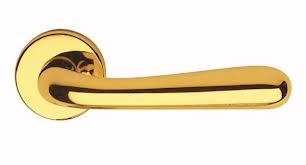 SEMANTICA
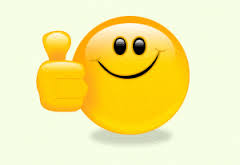 VALUTATIVA
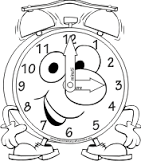 DESCRITTIVA
Ciascun nodo può avere molteplici legami e questi si possono differenziare per forza di associazione; ce ne sono alcuni che sono più forti di altri all'interno dello stesso network; 
 Ogni nodo possiede un livello specifico di attivazione che se raggiunto rende molto alta la probabilità che altri nodi ad esso collegati si attivino: esempio ...
IAT CARTACEO
2 BLOCCHI: CONGRUENTE e INCONGRUENTE

4 categorie di stimolo: due concetti, due polarità opposte di una dimensione di attributo
ESEMPIO
2 CATEGORIE:
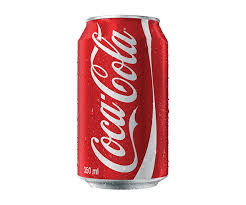 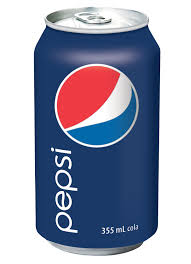 ESEMPIO
2 ATTRIBUTI
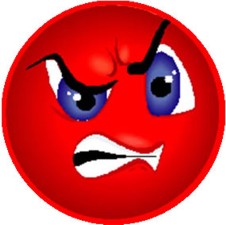 ESEMPIO
Coca-Cola vs. Pepsi                Positivo vs. Negativo
                                               Amore
                                                             Felicità

                                                                Odio 
                                                              Guerra
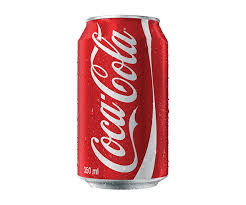 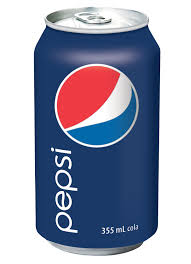 LOGICA DELLO IAT
Se un concetto e un attributo o due concetti sono molto associati tra di loro, dovrebbe essere più facile dare ad entrambi la stessa risposta comportamentale, rispetto ad una situazione in cui si debba dare loro due risposte diverse (Greenwald, Nosek, 2001).
LOGICA DELLO IAT
ciascun concetto è associato nella risposta a ciascuna delle due polarità dell’attributo (in due blocchi diversi) 
uno dei due compiti critici è più facile per il rispondente (congruente vs. incongruente)
la facilità: velocità ed accuratezza delle risposte
SCORE IAT
Il numero di errori e gli stimoli categorizzati correttamente risultano essere più bassi nel compito congruente rispetto al compito incongruente 
    

   Score IAT = [accuratezza Congruente]- [(accuratezza)Incongruente]
IAT COMPUTERIZZATO
3 Blocchi di prova
2 compiti critici 
4 categorie di stimolo: due concetti, due polarità opposte di una dimensione di attributo 

Esempio: preferenza per coca-cola o pepsi
BLOCCO 1 (prova)
Categorizzazione degli stimoli appartenenti ai due concetti:
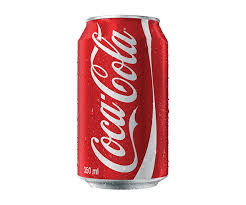 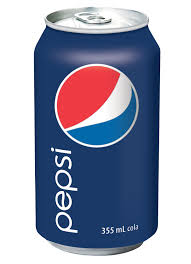 BLOCCO 2 (prova)
Categorizzazione degli stimoli appartenenti ai due attributi:

POSITIVO                                           NEGATIVO
                       Amore  vs. Odio
BLOCCO 3 (critico)
Categorizzazione degli stimoli appartenenti sia ai concetti che agli attributi 
COCA COLA e POSITIVO           PEPSI e NEGATIVO 
                            
                                               e Amore
                       
                                                e Odio
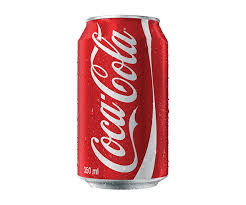 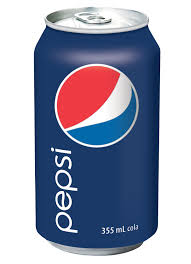 BLOCCO 4 (prova)
Categorizzazione degli stimoli appartenenti ai due attributi:

NEGATIVO                                             POSITIVO 
  
                               Odio vs. Amore
BLOCCO 5 (critico)
Categorizzazione degli stimoli appartenenti sia ai concetti che agli attributi 
COCA COLA e NEGATIVO           PEPSI e POSITIVO 
                            
                                               e Odio
                       
                                                e Amore
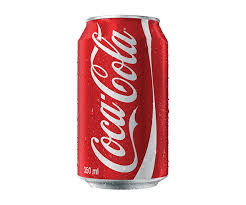 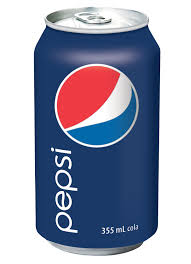 IAT COMPUTERIZZATO
PROVA...
VOLONTARI?
SCORE IAT
I tempi di reazione e il numero di errori risultano essere più bassi nel compito congruente rispetto all'incongruente
Quanti stimoli per ogni categoria? 
 Di solito tra 4 e 6 stimoli per categoria 
Quante prove nei blocchi critici? 
60 nei compiti critici 
20 prove nel primo, secondo e quarto blocco di prova.
VANTAGGI DELLO IAT
FLESSIBILITÀ: Inizialmente è stato sviluppato come strumento per la rilevazione delle valutazioni spontanee nei confronti dei gruppi sociali 
Ad esempio: Europeo Americano vs. Afro Americano /Positivo vs. Negativo
VANTAGGI DELLO IAT
Lasciando inalterata la struttura generale dello strumento e modificando unicamente i concetti o gli attributi è possibile studiare vari tipi di atteggiamenti...
VANTAGGI DELLO IAT
Gli effetti che si ottengono dall'applicazione dello IAT sono generalmente di ampiezza molto elevata, soprattutto nei contesti in cui vi sono problemi di desiderabilità sociale. È una misura più sensibile delle misure esplicite (es. questionari)
CORRELAZIONI CON MISURE ESPLICITE
Generalmente i costrutti impliciti vengono considerati, come collegati, ma distinti, rispetto a quelli espliciti; 
Ci si aspetta un quadro variegato costituito da: 
 correlazioni moderate ma significative tra misure esplicite e IAT per tematiche non affette da desiderabilità sociale e facilmente accessibili all'introspezione; 
 correlazioni basse o assenti per atteggiamenti sensibili (es. gruppi etnici)
Perché si ricorre a strumenti  impliciti? 

 Difficoltà di contraffazione delle risposte 
Ottenere misurazioni non distorte da strategie di auto presentazione
LIMITI DELLO IAT
Misura relativa

È ottimale per quei costrutti che hanno una controparte naturale (es. donne-uomini) 
Non sempre esiste una categoria contrapposta (es. paura dei ragni)
Si ricorre a: 

Go/No-Go Association Task (GNAT, Nosek & Banaji, 2001); bassa affidabilità 
Single Target IAT (Wigboldus, Holland, & van Knippenberg,2004) 
Single Attribute IAT (Penke, Eichstaedt, & Asendorpf) 
Single-Category IAT (SC-IAT, Karpinski & Steinman, 2006)
Single-Category IAT Karpinski & Steinman, 2006
Autostima 
4 BLOCCHI 
1) Sè/ Positivo            vs.        Negativo (prova)
2) Sè/ Positivo            vs.        Negativo (critico)
3) Sè/ Negativo           vs.       Positivo (prova)
4) Sè/ Negativo            vs.      Positivo (critico)
SC-IAT
Atteggiamento implicito verso un concetto (non è una misura di preferenza )
 
  Simile allo IAT, ma con 1 categoria e 2 attributi

Affidabilità minore
BRIEF IAT
Minor n° di trials 
Non ci sono i blocchi di apprendimento 
Focus su due categorie (chiamate focali: es fiori & positivo vs. Insetti & positivi). 
Più affidabile se ‘positivo’ è focale (anziché ‘negativo’) 
Più affidabile se ‘sé’ è focale (anziché ‘altri’)
http://implicit.harvard.edu